Proto-IRG: Spin Textures in Chiral Magnetic Materials
(b)
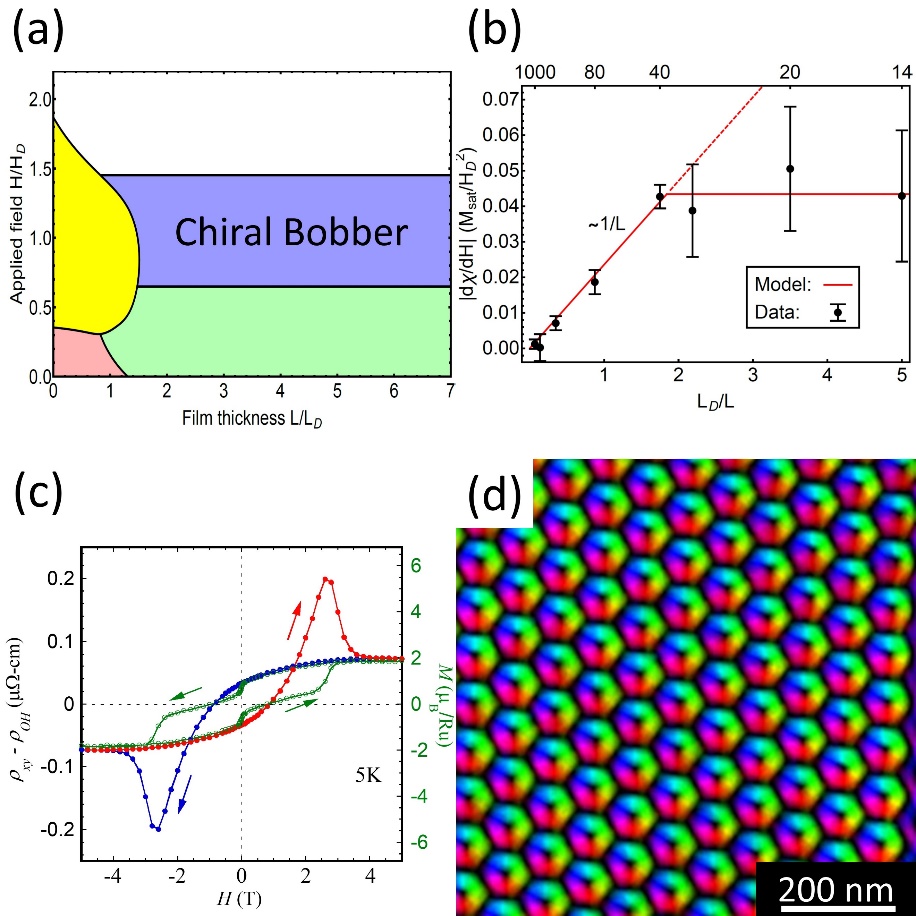 Experimental evidence in MBE-grown FeGe thin films for “chiral bobbers”, topological spin texture that exist near an interface.
Theoretical modeling  predicts stable chiral bobbers in materials with both bulk and interfacial DMI.
Lorentz TEM imaging of skyrmions in FeGe 
     thinned crystals 
Topological Hall effect measurements of skyrmions in FeGe thin films and novel oxide heterostructures of SrIrO3/SrRuO3.
Development of microwave absorption 
     spectroscopy to probe skyrmion materials.
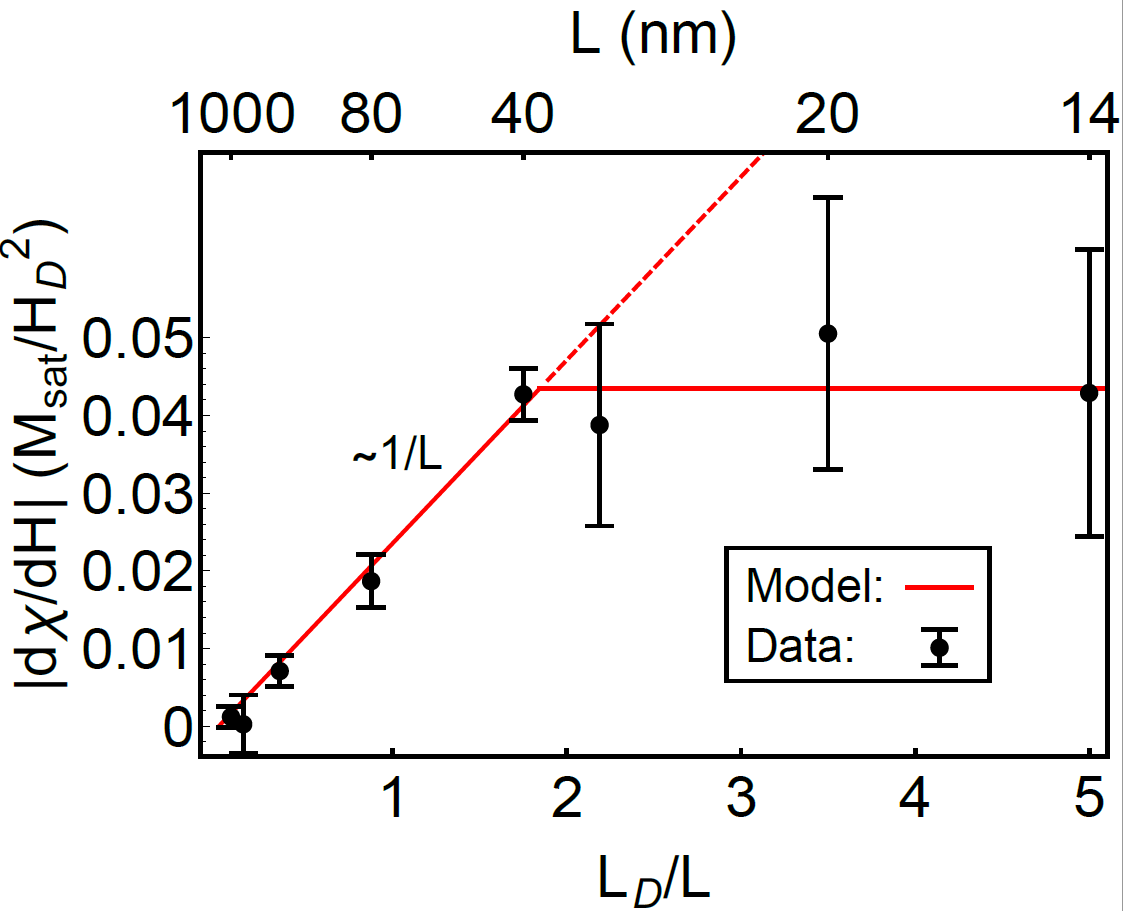 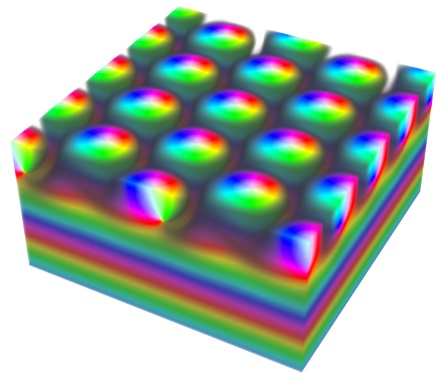 This CEM-nucleated team was awarded a major DARPA grant in February 2018 to work on skyrmion materials
A. Ahmed, J. Rowland, B. Esser, S. Dunsiger, D. McComb, 
M. Randeria, R. Kawakami, Phys. Rev. Materials, 2, 041401 (2018).
Center for Emergent Materials—an NSF MRSEC
Award Number DMR-1420451